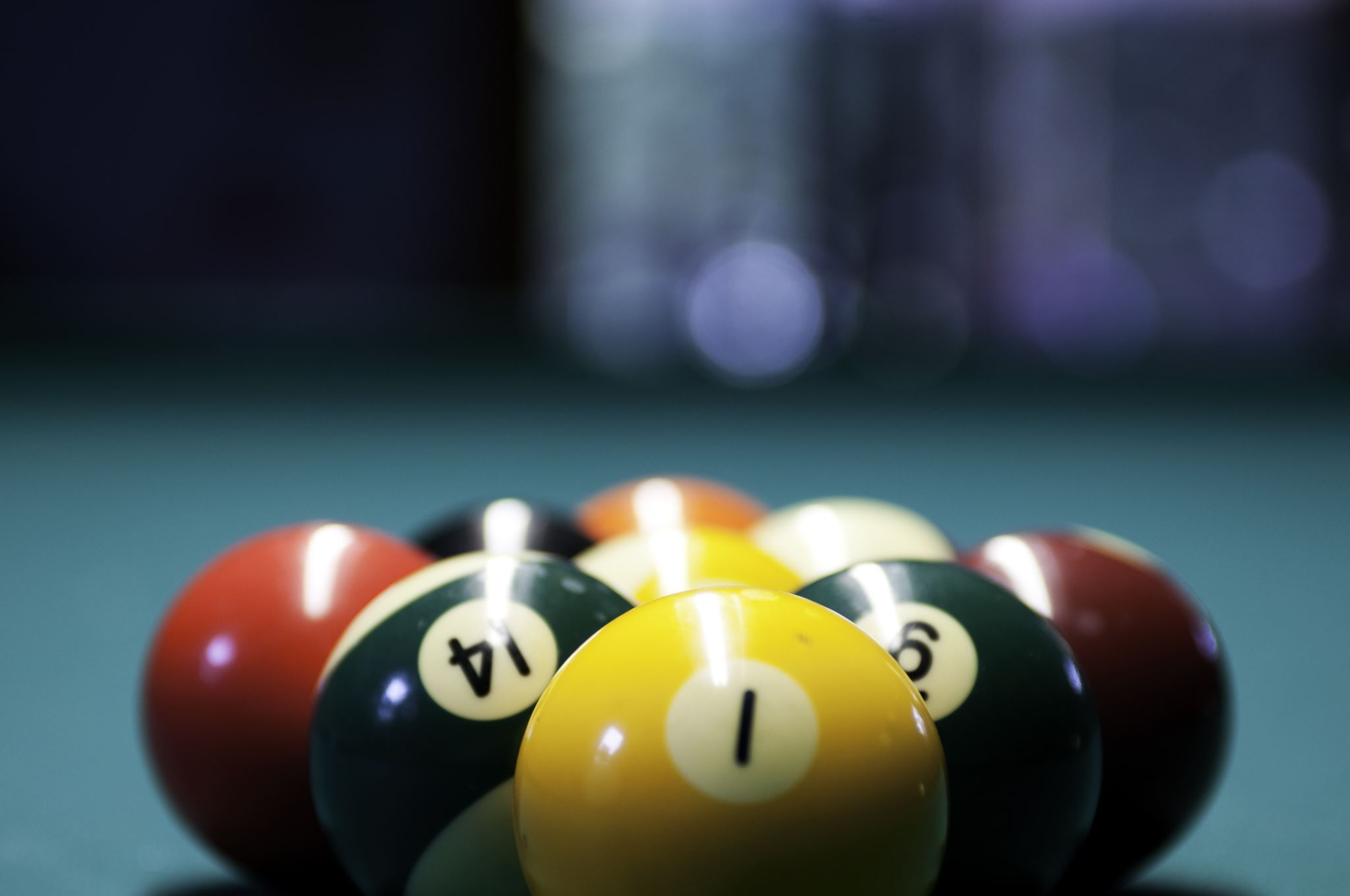 Pool Simulation
- Mridang Sheth
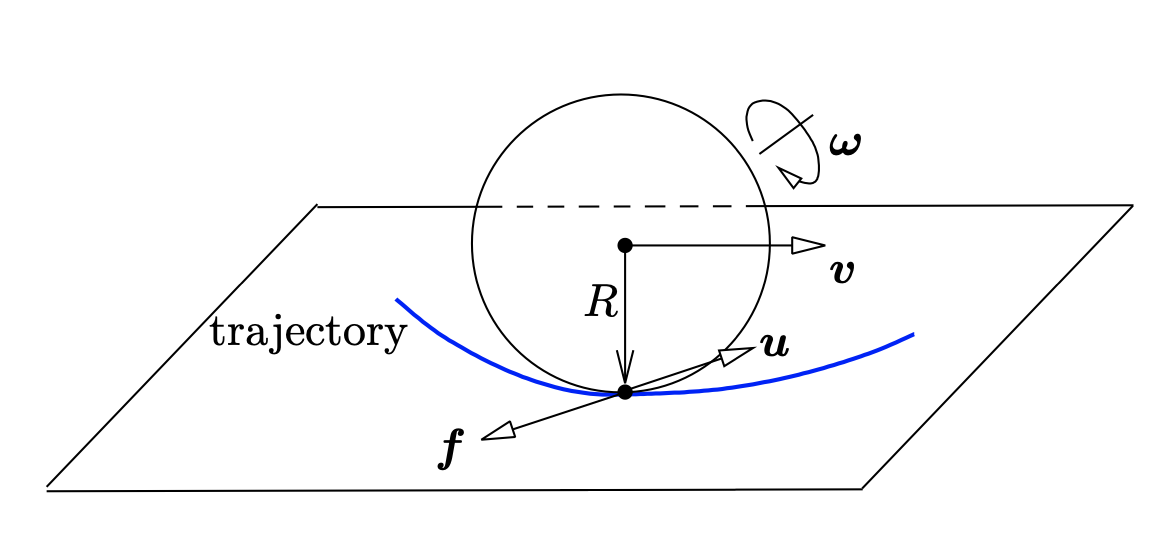 Sliding State
Ball – Cloth Interaction &Ball’s motion evolution
Rolling State
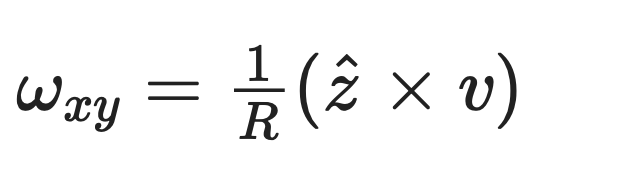 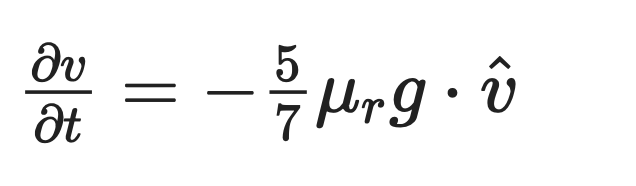 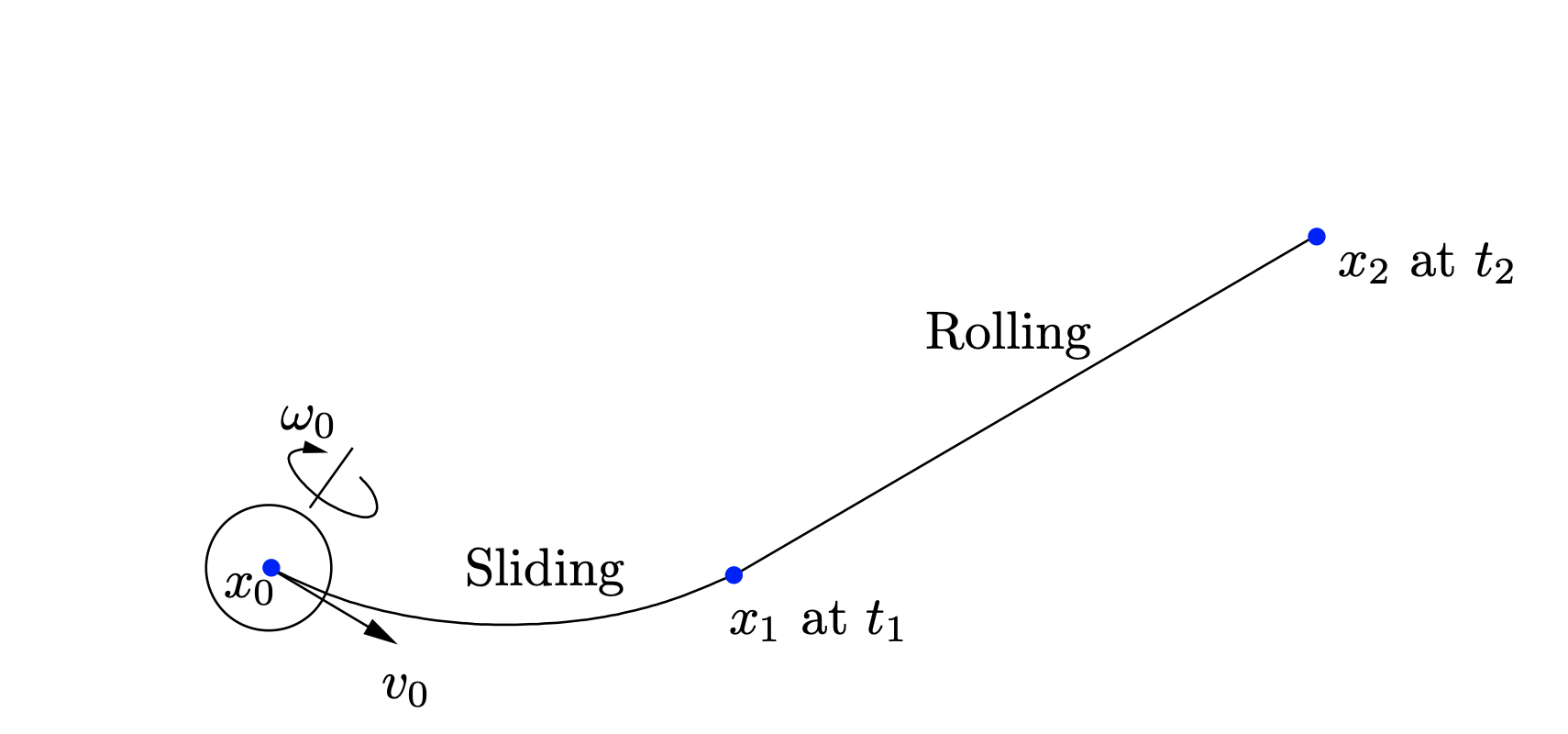 State evolved using ODE!
Ball – Ball Collision
Collisions
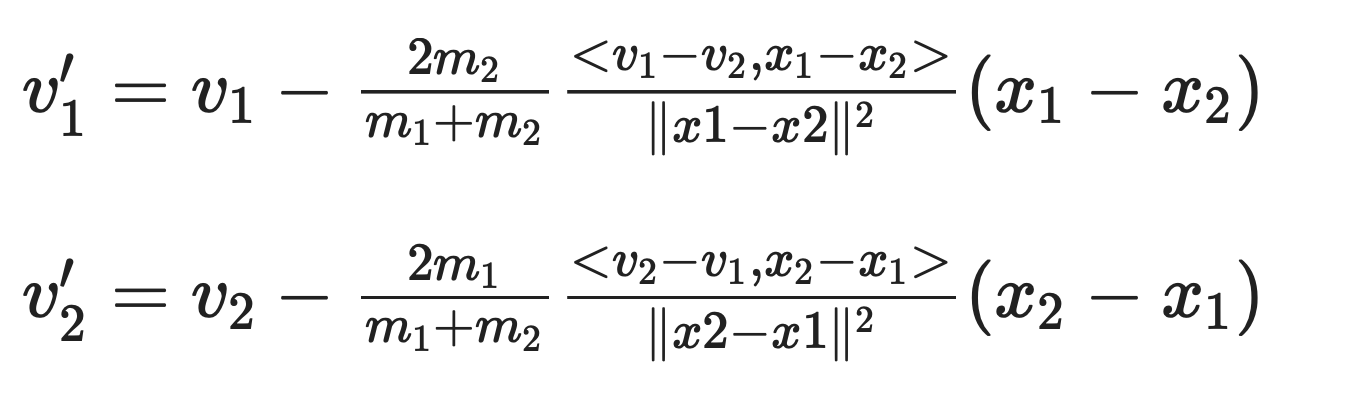 Collisions modeled as perfectly elastic collisions with only translational velocity transfer. Balls keep their angular velocity on impact.
Ball – Table Collision
Same as above, but since the table’s mass >>> ball’s mass, implemented as simple reflection of direction.
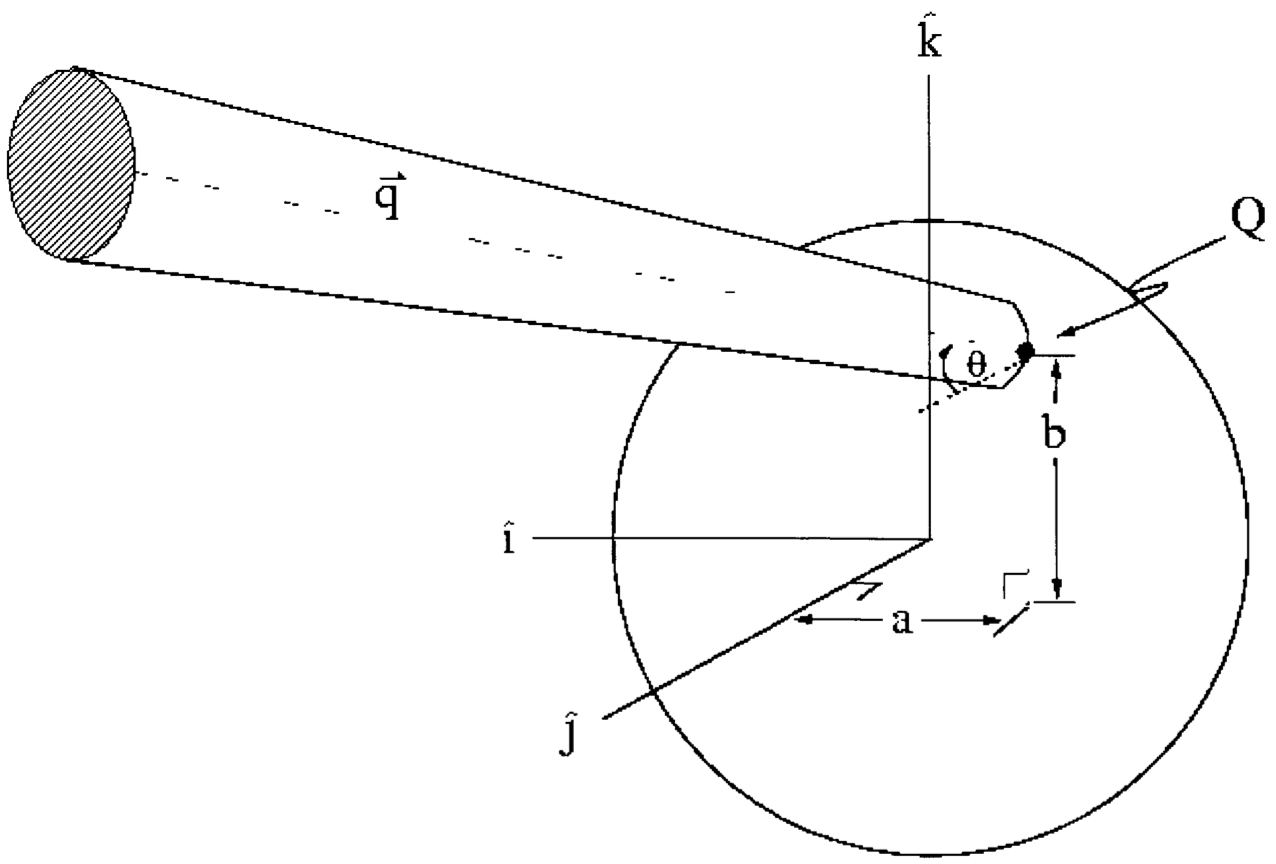 Ball – Cue Stick Interaction
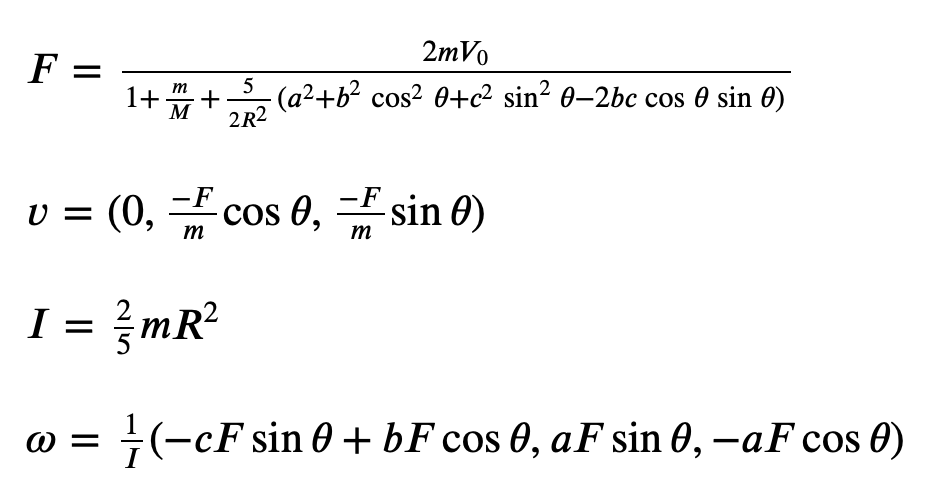 Determines the initial velocity and angular velocity of the cue (white) ball.
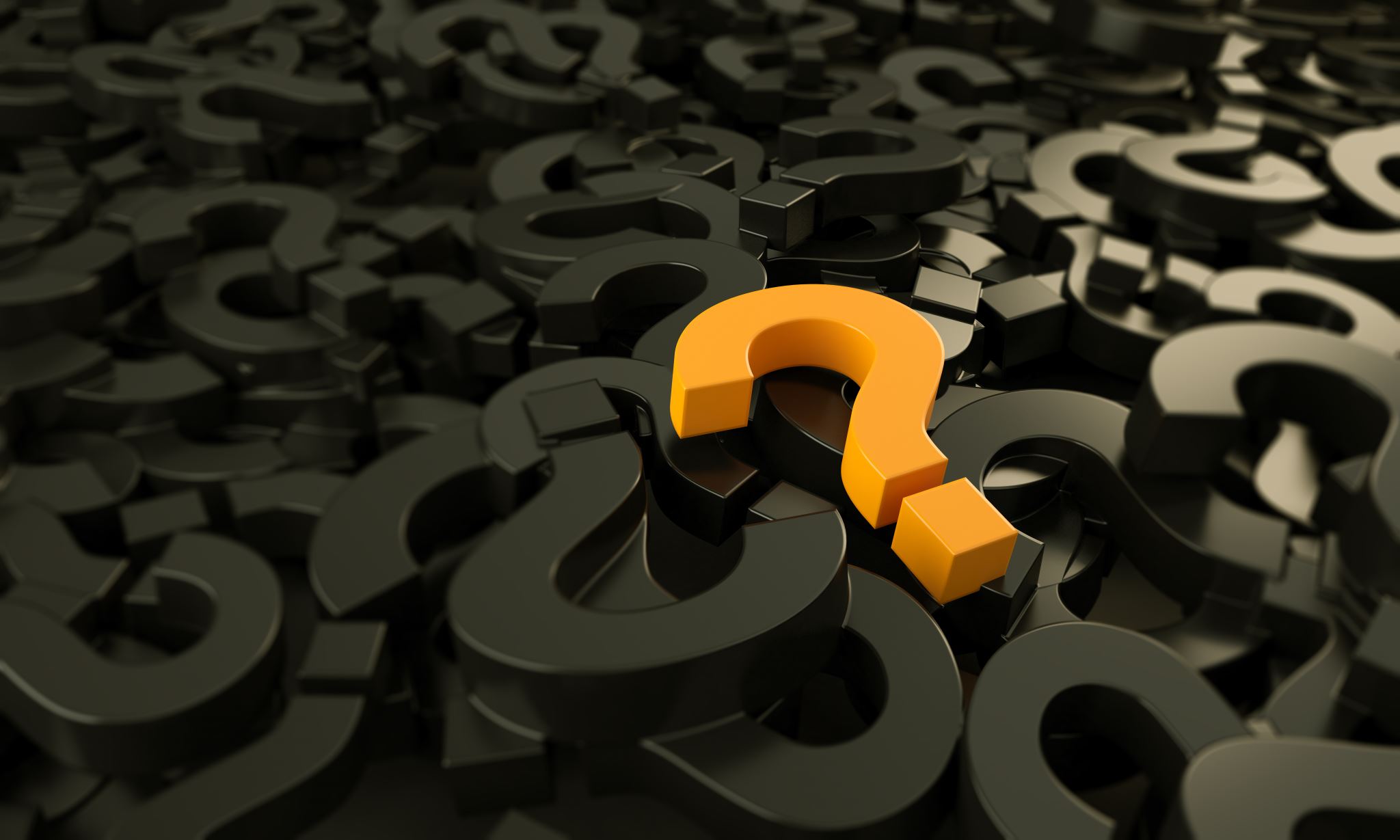 Any Questions ?
References
Thank You!